Муниципальное бюджетное дошкольное образовательное учреждение «Детский сад общеразвивающего вида «Ромашка»ХМАО – ЮграПрезентация «Лес в жизни человека»для детей 5 лет
Цель: Выявление и обогащение представлений детей о значении леса в жизни человека (оздоровительном, эстетическом, хозяйственном)


Подготовила воспитатель 
высшей квалификационной категории
Сальникова Лариса Ивановна

Унъюган
2015
Лес в жизни человека…
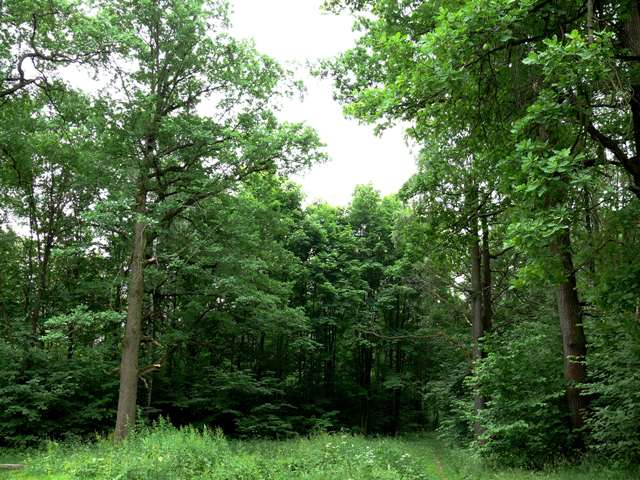 Лес - аптека
Мать-и-мачехаПомогает при простудных заболеваниях. Капли из ее отвара вылечат самый сильный насморк.
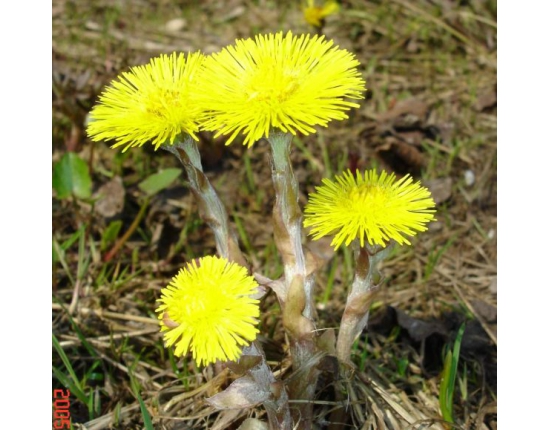 ШиповникЕго плоды - бесценный источник витаминов.Помогут при серьезной простуде, бронхите и воспалении легких.Из цветов делают кремы и настои «красоты» для умывания.
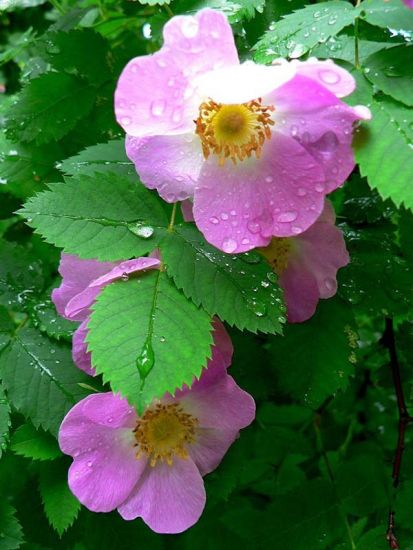 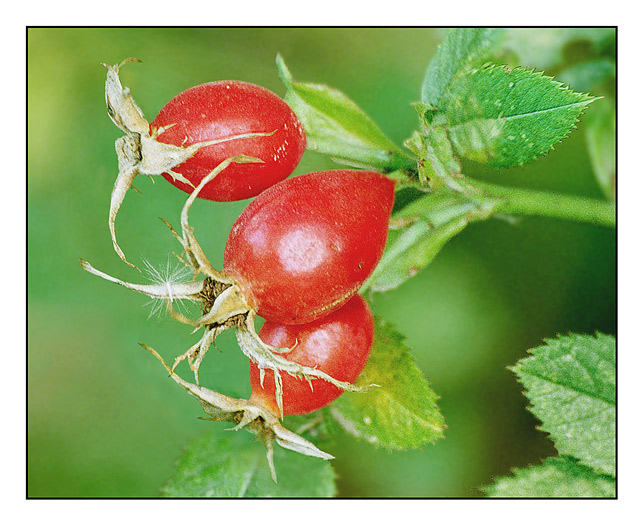 Ромашка
При простудных заболеваниях отвар ромашки снимет воспаление горла, поможет вылечить сильный кашель и избавит от насморка. Успокаивает, обезболивает.
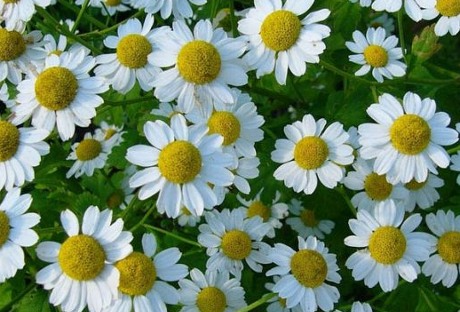 Лес – столовая для животных и человека
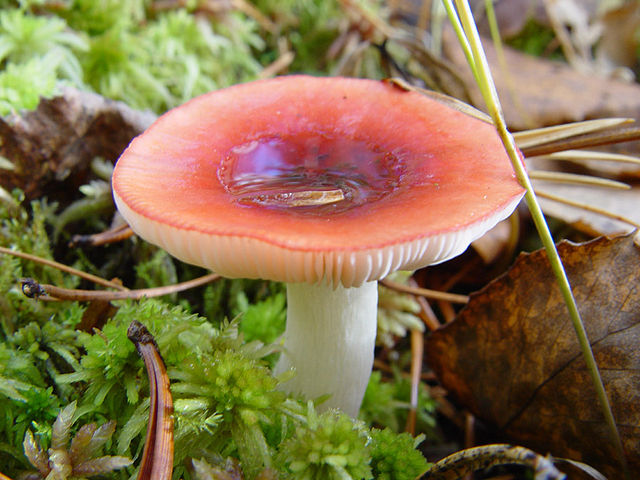 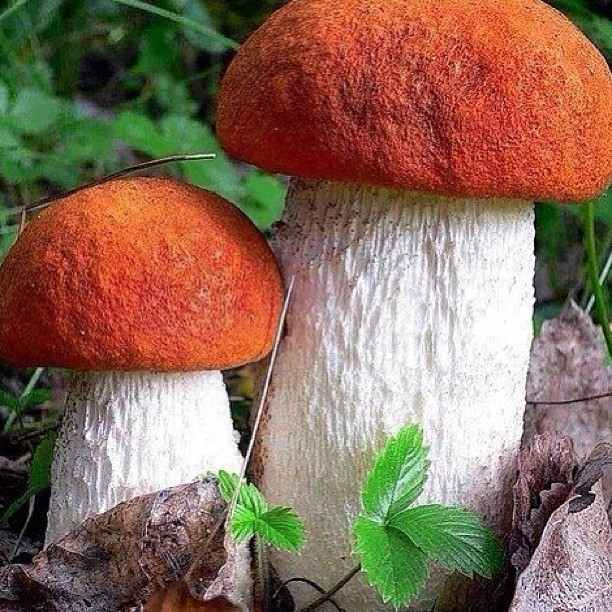 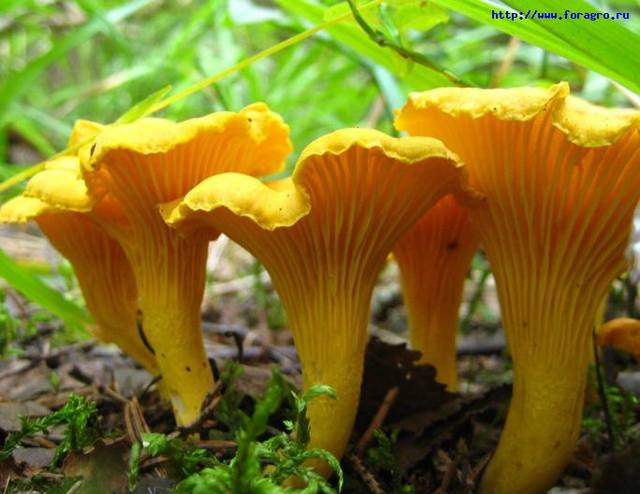 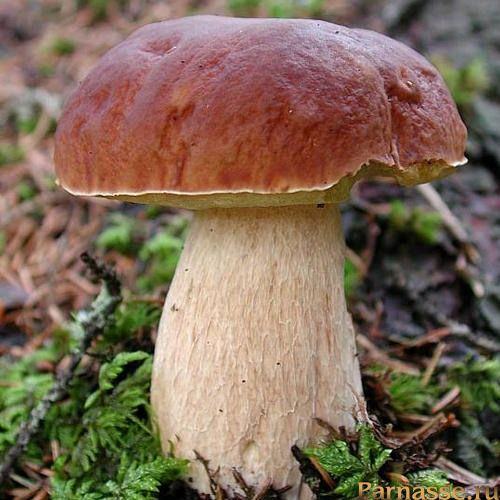 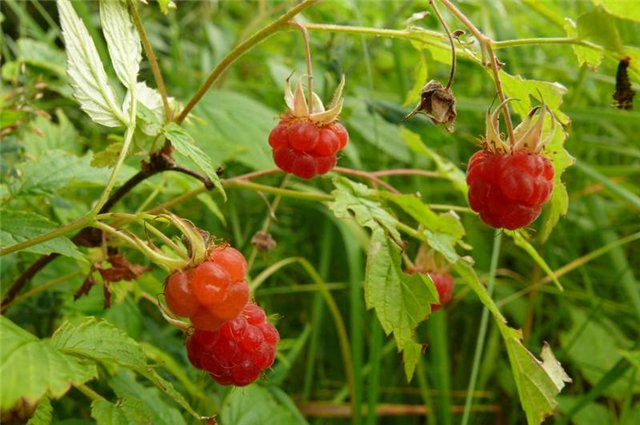 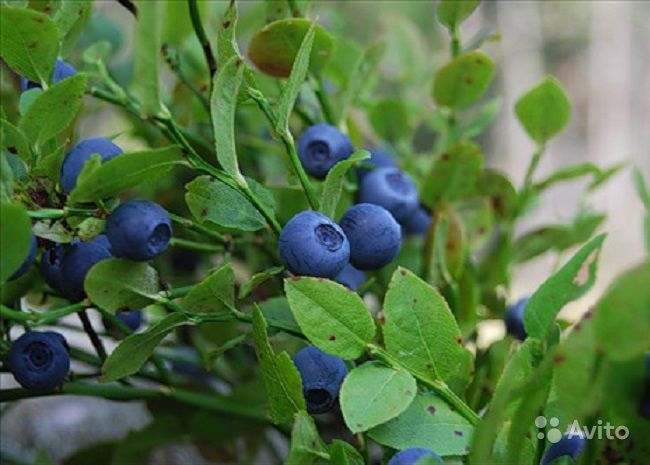 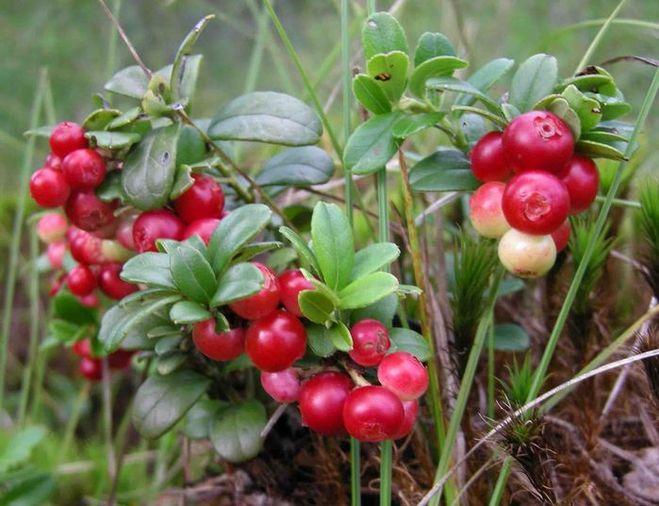 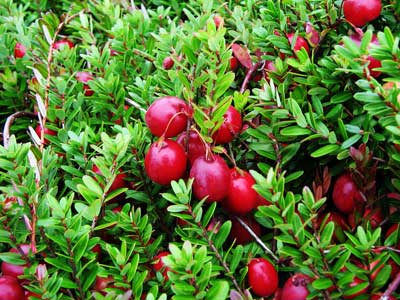 Лес - мастерская
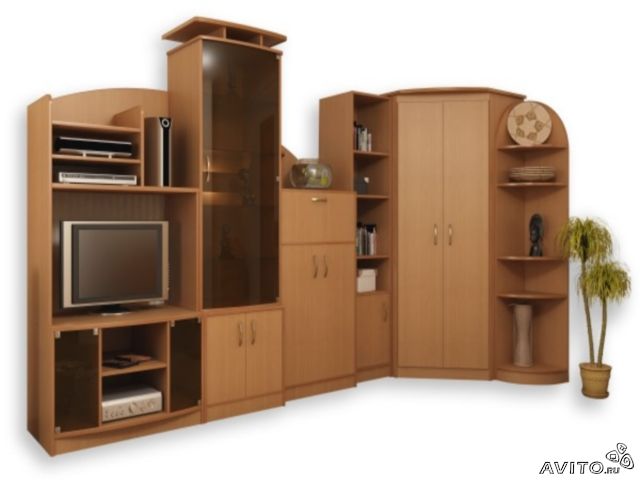 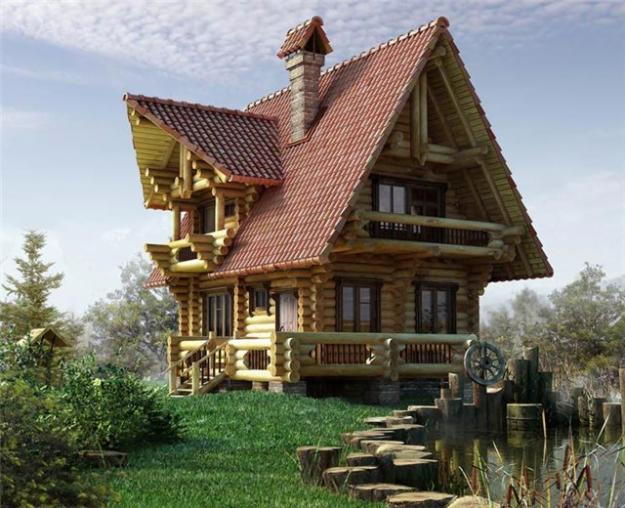 Лес – красота в любое время года
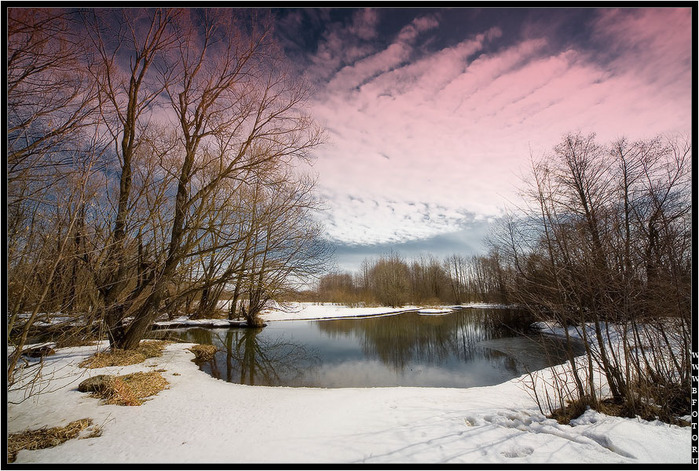 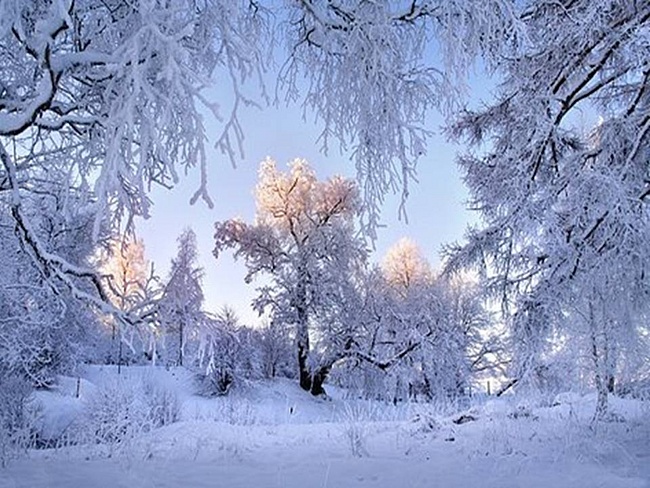 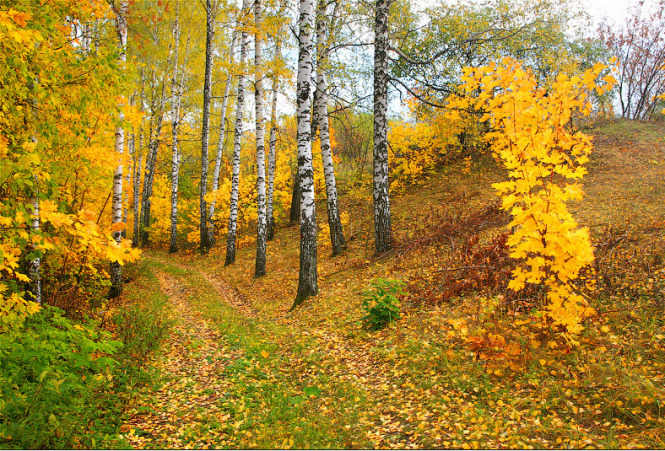 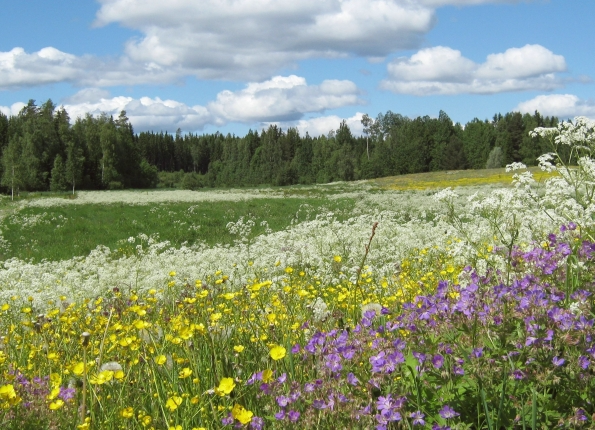 В лесу растут деревья, они очищают воздух…
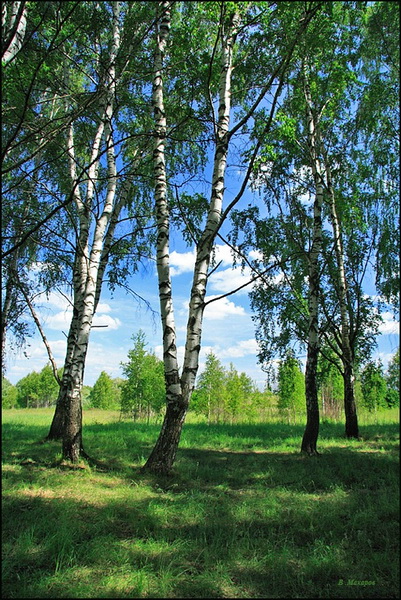 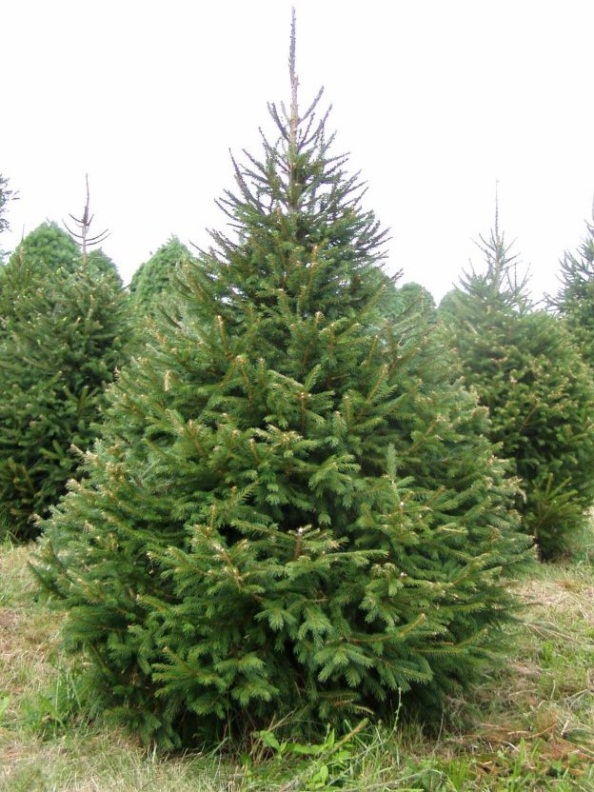 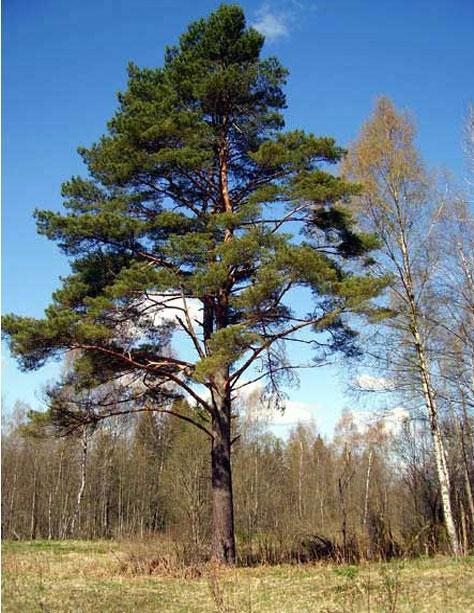 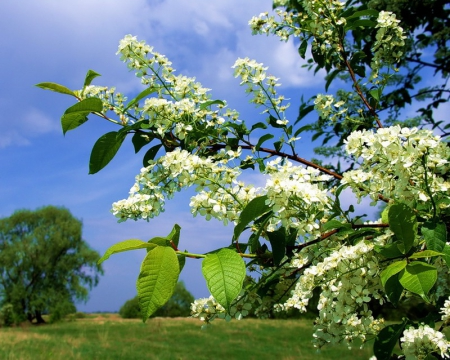 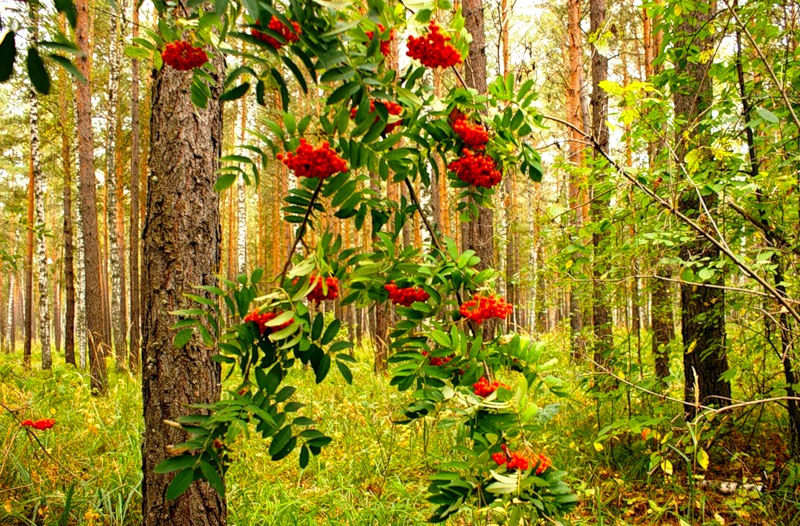 Лес – место отдыха и летом и зимой
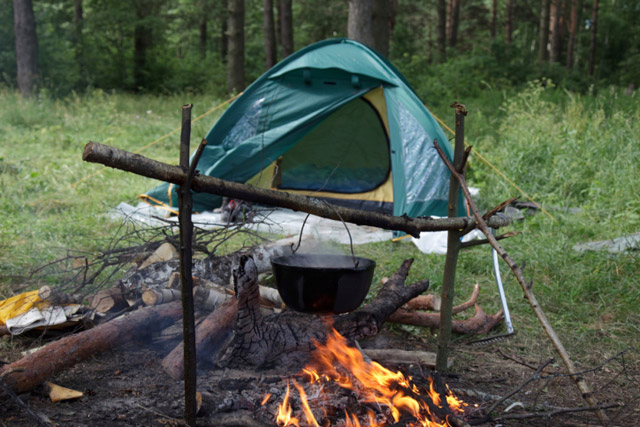 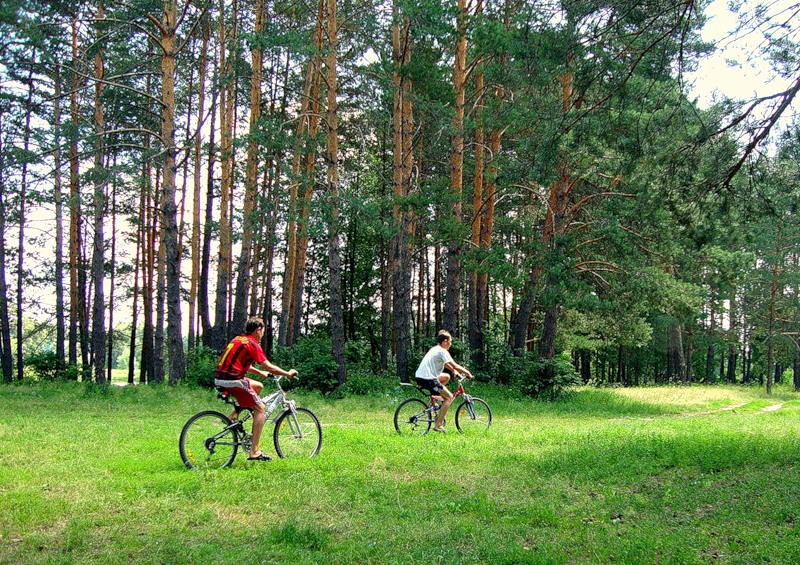 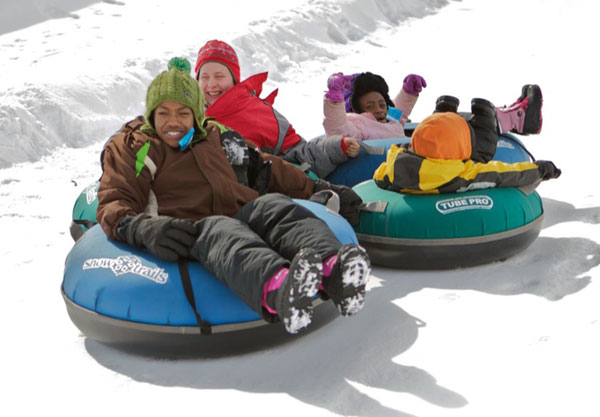 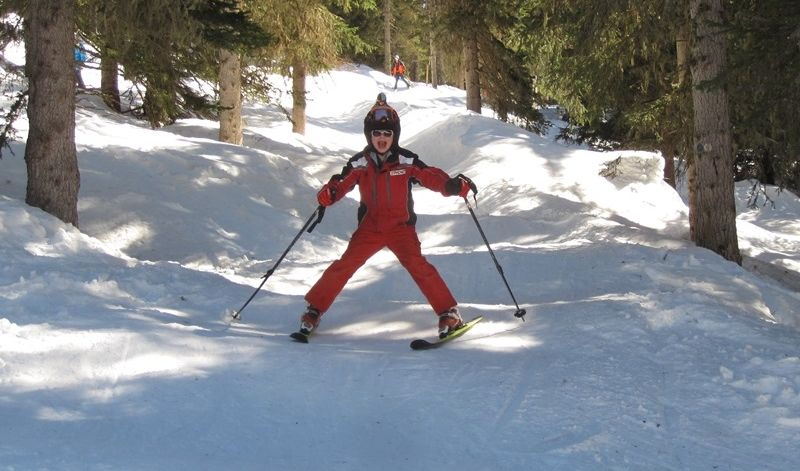 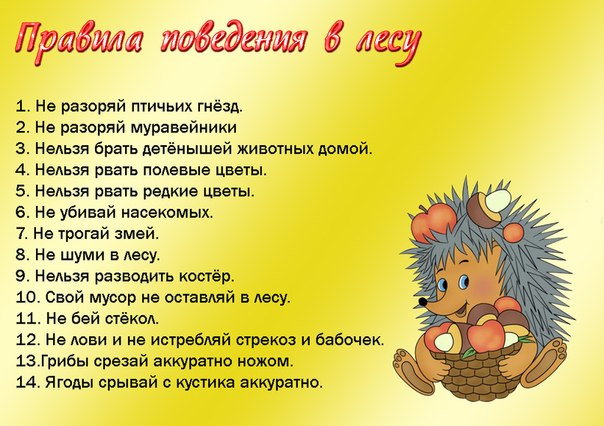 Интернет – ресурсы:
http://vipdostavka.kz/stmp/catalog/prezentatsiya-pravila-povedeniya-v-… 
http://www.migom.by/news/kak_vibrat_palatku/ 
http://novogorsk.nichost.ru/news/priglashaem-na-veloprogulki/ 
http://gouspoptt.ru/?p=586 
http://www.baraholka29.ru/uslugi/turizm__puteshestviya__otdyh/10 
http://www.bolshoyvopros.ru/questions/573882-ugadajka-iz-chego-eto-sde… 
http://glasshineural.ru/samaya-vkusnaya-yagoda-2.html 
http://steepwalls.com/oboi-dlya-rabochego-stola/priroda/derevo-pole-pr… 
http://ubabushki.net/?attachment_id=1408 
http://deswal.ru/nature_fall_colors/800-600/00000058.php